Where We Live and Work
“Clergy Housing”
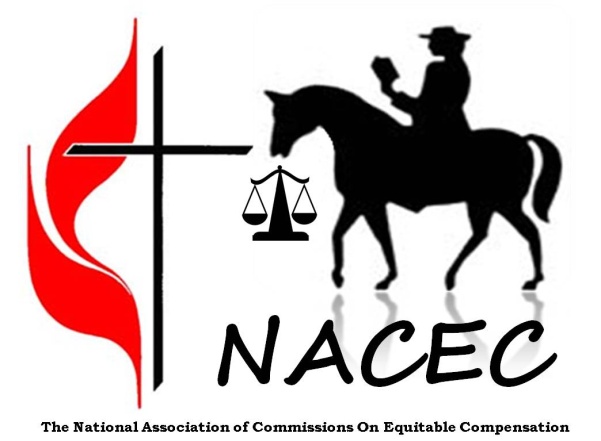 Staff Pastor Relations Committee
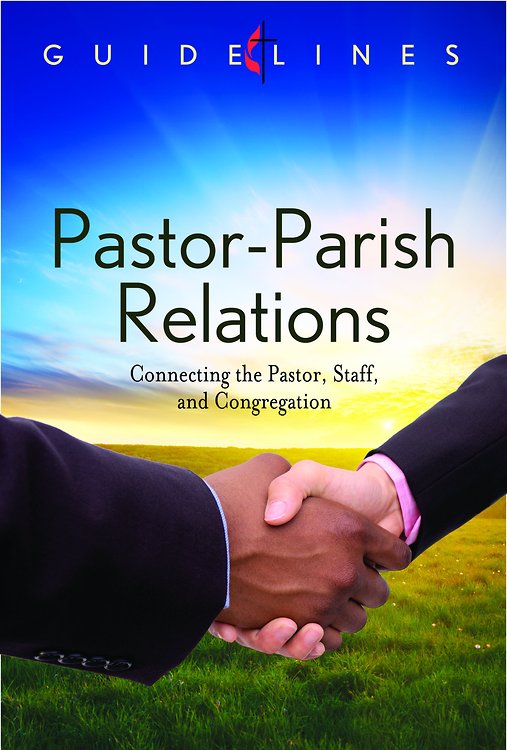 Responsibilities
SPRC – Housing Responsibilities
Committee
Clergy
Meet with the Pastor
Include chairperson of the Board of Trustees
Type of parsonage
Realizing boundaries with parsonage family
Parsonage  vs. housing allowance
Type of parsonage
Meet with the SPRC
Request – what does the conference support – parsonage/housing allowance
Does the parsonage meet standards set by conference?
Boundries
Housing allowance is in addition to minimum base salary
Commission on Equitable Compensation
Annual Conference
Commission on Equitable CompensationConference Support
Provide Guidelines for parsonage standards……
Which include, but are not limited to….
Furnishings, i.e. washer/dryer, dishwasher, air conditioning, water filtration systems, cable tv, internet and telephone, to name a few
Pet Policy
Non-family members
Clergy from outside the conference and moving
Part time clergy, students, local pastors – housing
Financial
Financial Responsibilities for Clergy Housing
Conference responsible for reporting parsonage/housing allowance to Pensions to determine PIP and Pension (3%)
Furniture allowance – IRS regulations
Church – upkeep on parsonage – routine and major expenses
Utilities
Renters insurance
Clergy responsibility on parsonage that has been mistreated.
Now What?
Situations…
What would you do?
A retired pastor “I have no where to go?”
Out of conference pastor who leaves the parsonage a mess, what’s the recourse?
I’m going to rent the parsonage and keep the money
It’s just a little cosmetic work 
We have a parsonage, you don’t get the housing allowance.
There’s mold and I’m not staying there
Others……